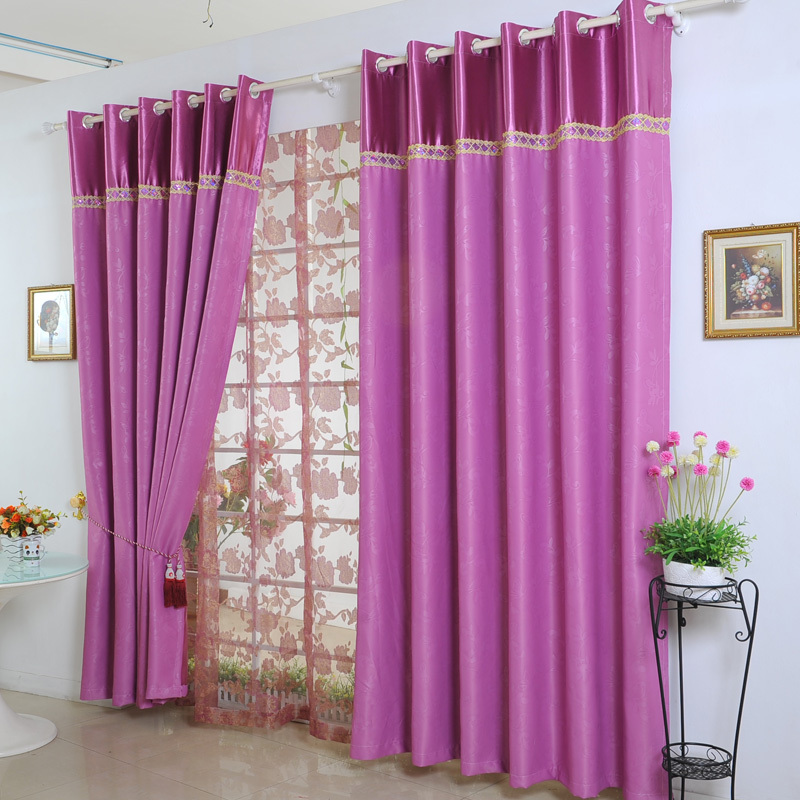 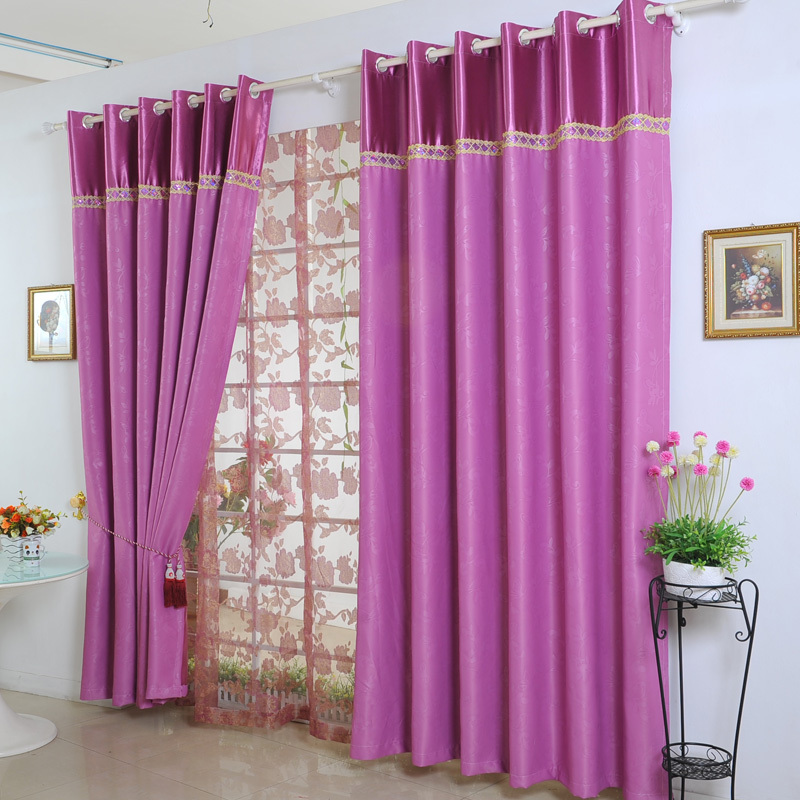 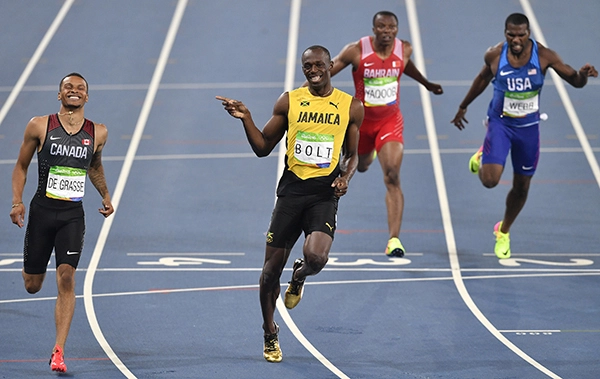 স্বাগতম
পরিচিতি
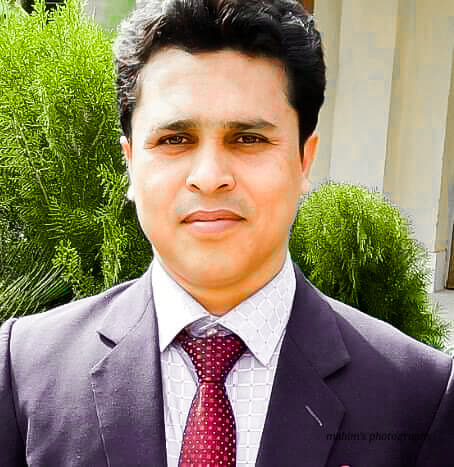 মোঃ মারুফুল হক 
বি এস সি ,সম্মান(গণিত ),এম এস সি (গণিত ), বি এড 
বঙ্গবাসী মাধ্যমিক বিদ্যালয়,খালিশপুর,খুলনা
 মোবাইলঃ01929668146
Email marufulhoque311@gmail.com
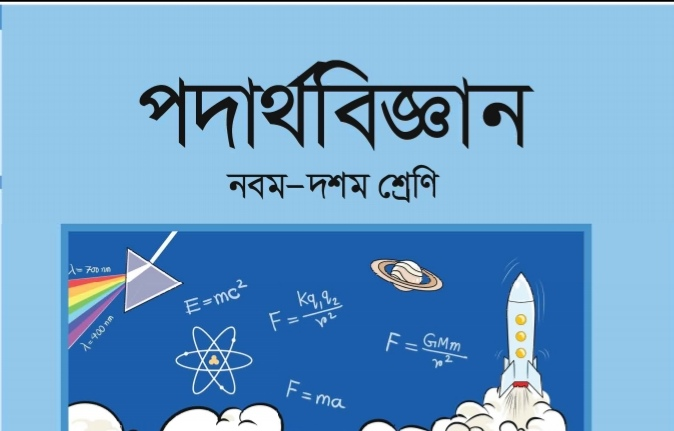 বিষয়ঃ  ----    পদার্থ বিজ্ঞান 
শ্রেণিঃ   ----     নবম  
অধ্যায় -----     দ্বিতীয়  
শিক্ষার্থীর সংখ্যা -৪৫ জন
সময়      -          ৫০ মিনিট
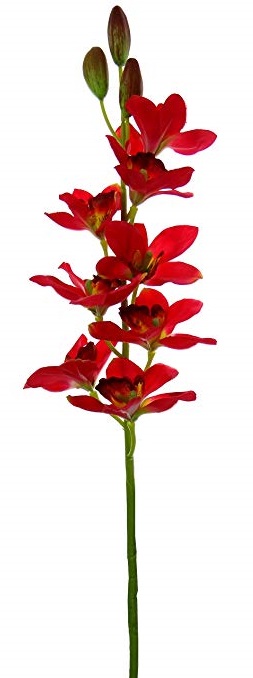 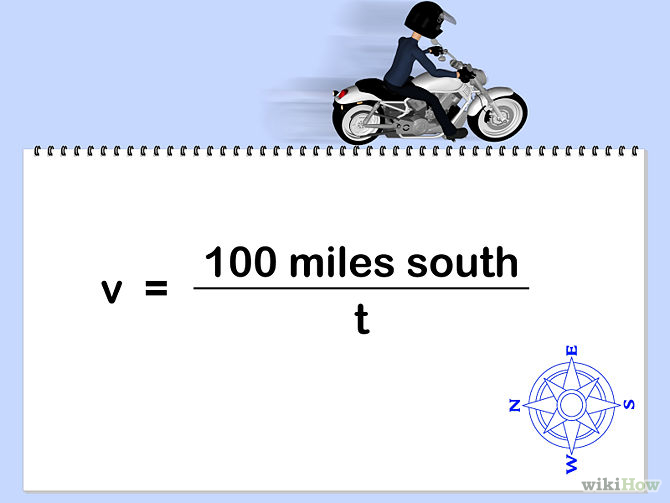 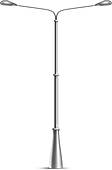 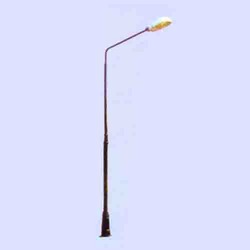 ২০ মিটার
দ্বিতীয় খুঁটি
প্রথম খুঁটি
প্রথম খুঁটি ও দ্বিতীয় খুঁটির মধ্যবর্তী দূরত্ব কত?
সরণ
২০ মিটার পূর্ব দিক।
দ্বিতীয় খুঁটির অবস্থান কোথায়?
দূরত্ব ও সরণ
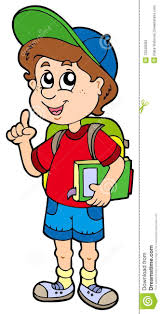 এই পাঠ শেষে শিক্ষার্থীরা---
১। সরণ ব্যাখ্যা করতে পারবে।

     ২। দ্রুতি ও বেগের মধ্যে পার্থক্য নির্ণয় করতে পারবে।

     ৩। বেগ ও ত্বরণ ব্যাখ্যা করতে পারবে।
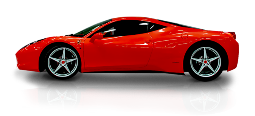 দ্রুতির একক
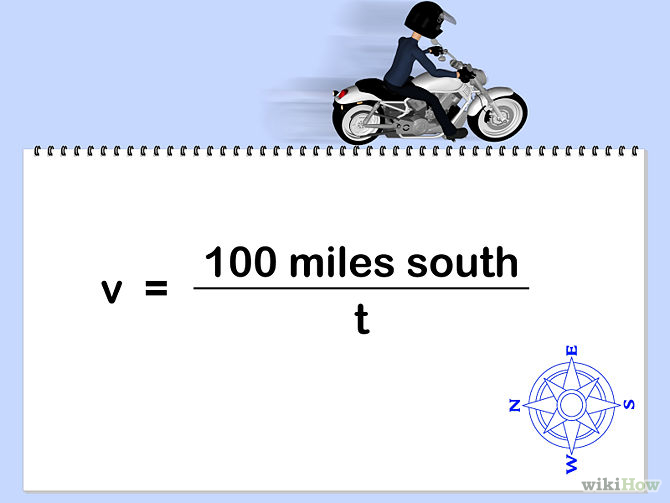 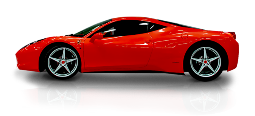 বেগের একক
জোড়ায় কাজ
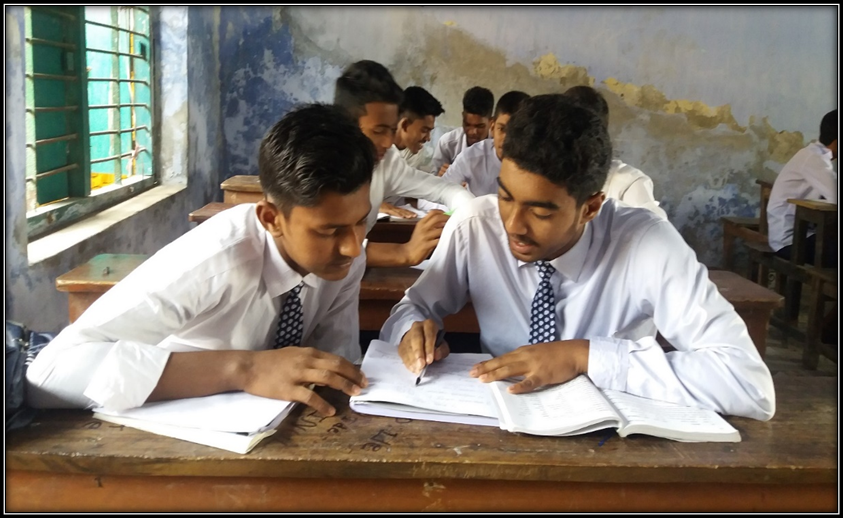 সময়ঃ ০৮ মিনিট
দ্রুতি ও বেগের মধ্যে ৩ টি পার্থক্য লেখ।
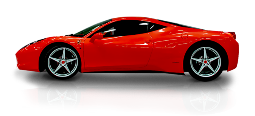 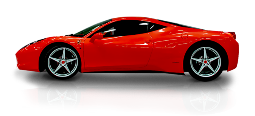 আদি বেগ u, শেষ বেগ v, সময় t হলে,
ত্বরণ হল বেগ পরিবর্তনের হার
একক কাজ
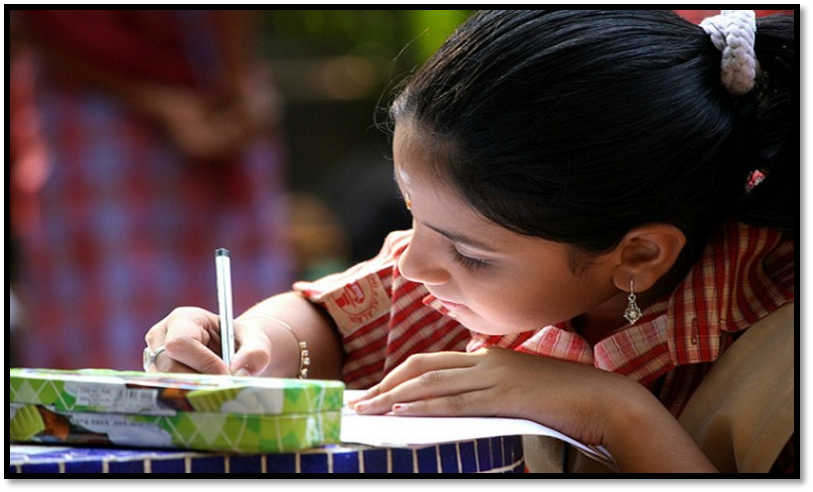 ত্বরণ ও বেগের মধ্যে ৩ টি পার্থক্য লেখ।
মূল্যায়ন
1.দ্রুতি বলতে কী বোঝায়?

2.বেগ বলতে কী বোঝায়?
 
3.বেগের একক কী?

4.ত্বরণের একক কী?
বাড়ির কাজ
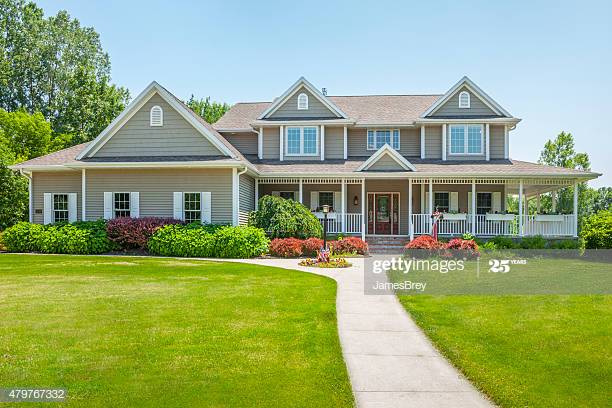 আদিবেগ ও শেষ বেগ সমান হলে ত্বরণের মান বের করে আনবে।
এই অধ্যায়ের  গুরুত্ত্বপূর্ণ শব্দ
ত্বরণ
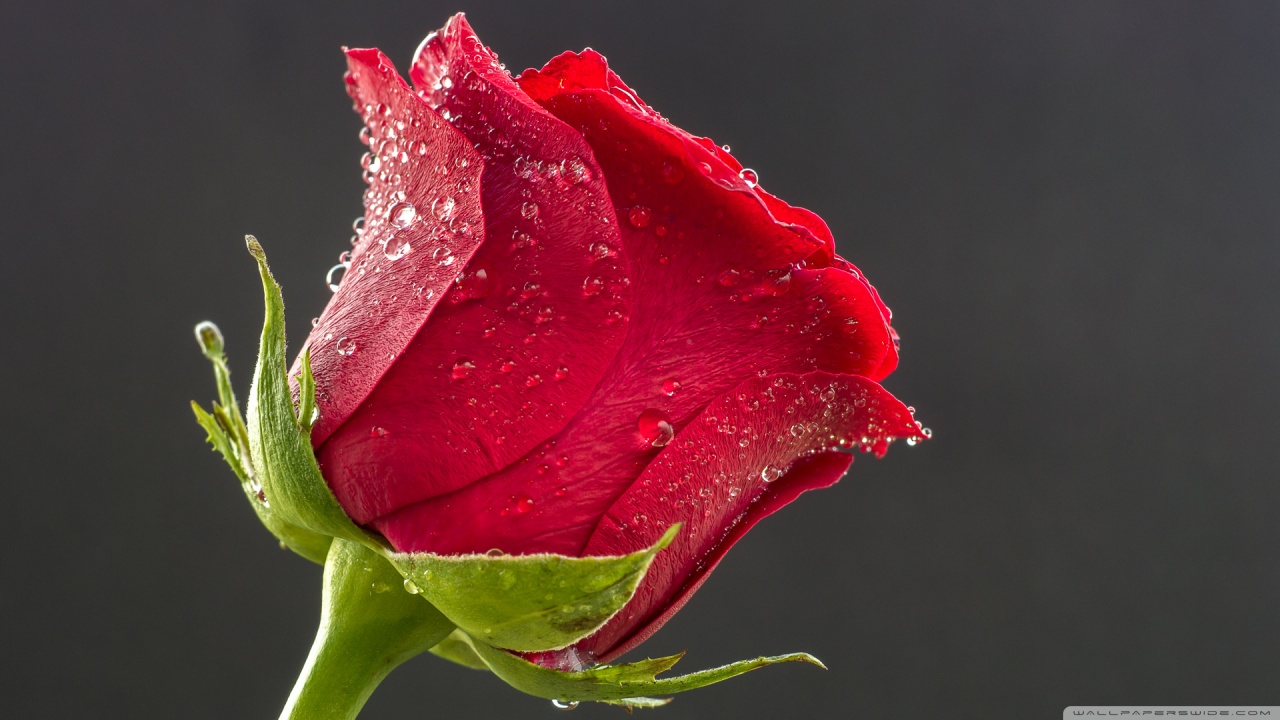 ধন্যবাদ